Aktiv qarshilik ulangan o‘zgaruvchan tok elektr zanjiri
1- rasmda o‘zgaruvchan tok elektr zanjiriga iste’molchi sifatida Om 11 qarshilik ulangan. Agarda o‘tkazgich metalni o‘tkazgich deb faraz qilsak va undan o‘zgarmas tok o‘tayapti desak, u holda bu qarshilikning miqdorini quyidagicha aniqlash mumkin:
τ=p•ls
bu yerda: p — o‘tkazgichning solishtirma qarshiligi; l — o‘tkazgichning uzunligi, m; S — o‘tkazgichning ko‘nda- lang yuzasi, mm2.
Bu qarshilik o`zgarmas tok zanjiriga ulanganda uni Om li qarshilik deyiladi. Agarda bu qarshilik o‘zgaruvchan tok zanjiriga ulansa, u holda aktiv qarshilik deyiladi.
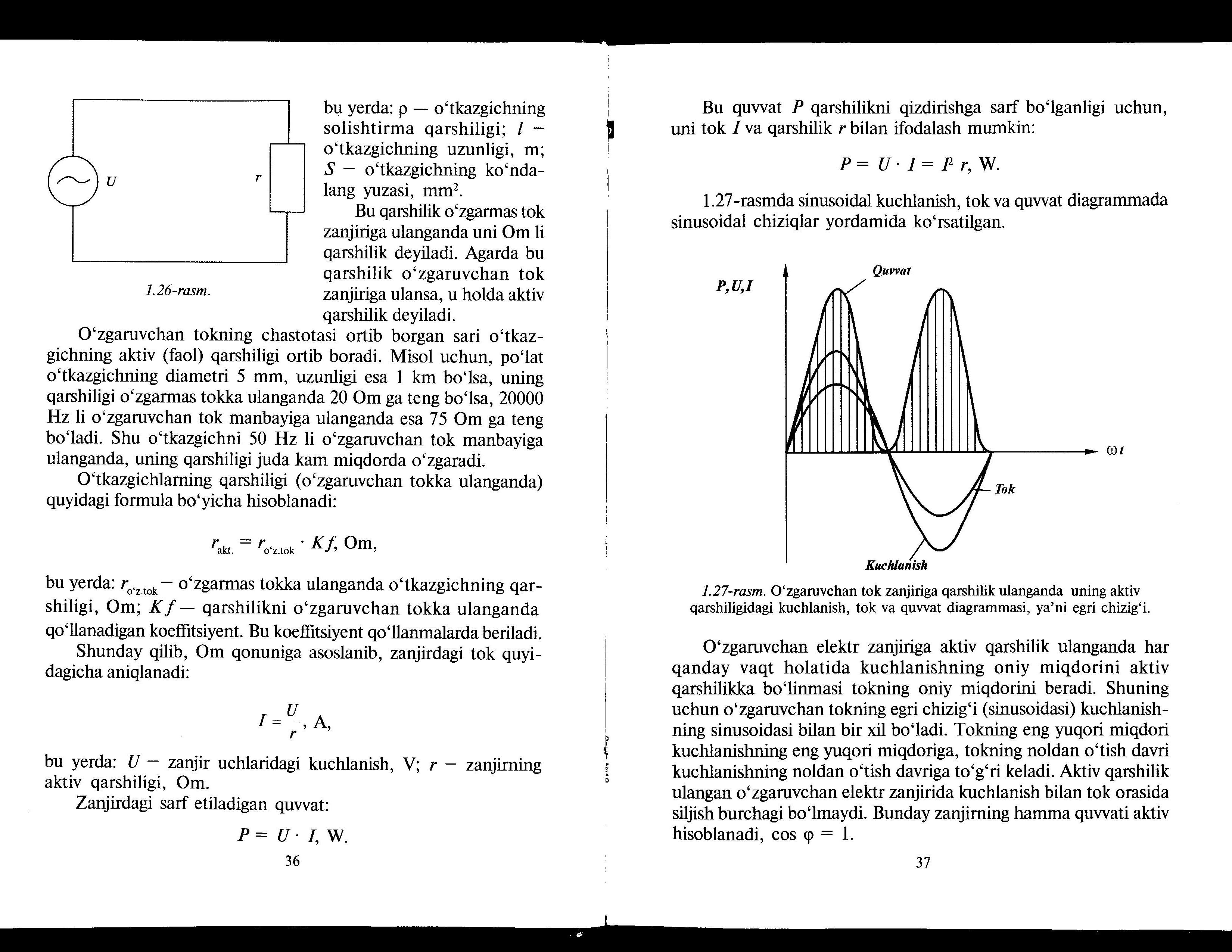 0‘zgaruvchan tokning chastotasi ortib borgan sari  ‘tkaz- gichning aktiv (faol) qarshiligi ortib boradi. Misol uchun, po‘lat o‘tkazgichning diametri 5 mm, uzunligi esa 1 km bo‘lsa, uning qarshiligi o‘zgarmas tokka ulanganda 20 Om ga teng bo‘lsa, 20000 Hz li o‘zgaruvchan tok manbayiga ulanganda esa 75 Om ga teng bo‘ladi. Shu o'tkazgichni 50 Hz li o‘zgaruvchan tok manbayiga ulanganda, uning qarshiligi juda kam miqdorda o‘zgaradi.
Quyidagi rasmda sinusoidal kuchlanish, tok va quvvat diagrammada sinusoidal chiziqlar yordamida ko‘rsatilgan.
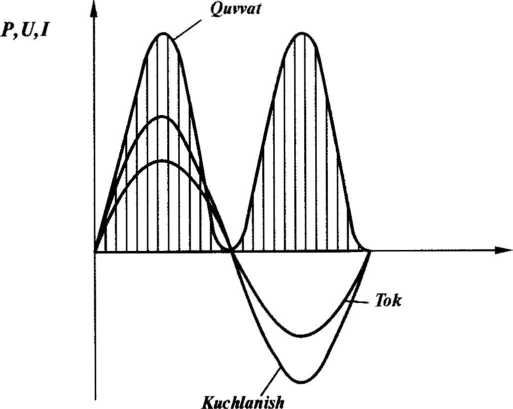